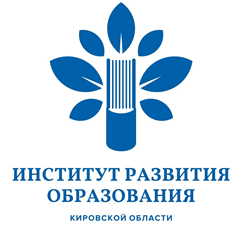 ВебинарСовременные технологии воспитания в начальном общем образовании
8 июня 2021
Кафедра дошкольного и начального общего образования
Программа вебинара
Актуальные проблемы воспитания младших школьников
Шатунова Тамара Игоревна, 
старший преподаватель
 кафедры дошкольного и 
начального общего образования 
ИРО Кировской области
Федеральный закон от 31 июля 2020 г. N 304-ФЗ "О внесении изменений в Федеральный закон "Об образовании в Российской Федерации" по вопросам воспитания обучающихся"
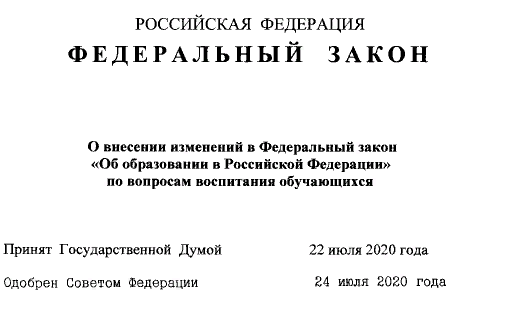 «Процесс воспитания – это своеобразная "технология" производства взглядов, убеждений, мировоззрения, привычек, словом формирования личности, часто скрытая от непосредственного взгляда взрослых».                                      
                                                                       Б.Т. Лихачев
Технология воспитательной работы – это совокупность средств, методов и форм педагогической деятельности, обеспечивающих осуществление общих целей воспитания в конкретных условиях
Компонентывоспитательной технологии :
• Диагностирование• Целеполагание• Проектирование• Конструирование• Организационно – деятельностный компонент• Контрольно – управленческий компонент
Спасибо за внимание!
Кафедра дошкольного и начального общего образования 
dinoo@kirovipk.ru
doshschool@kirovipk.ru